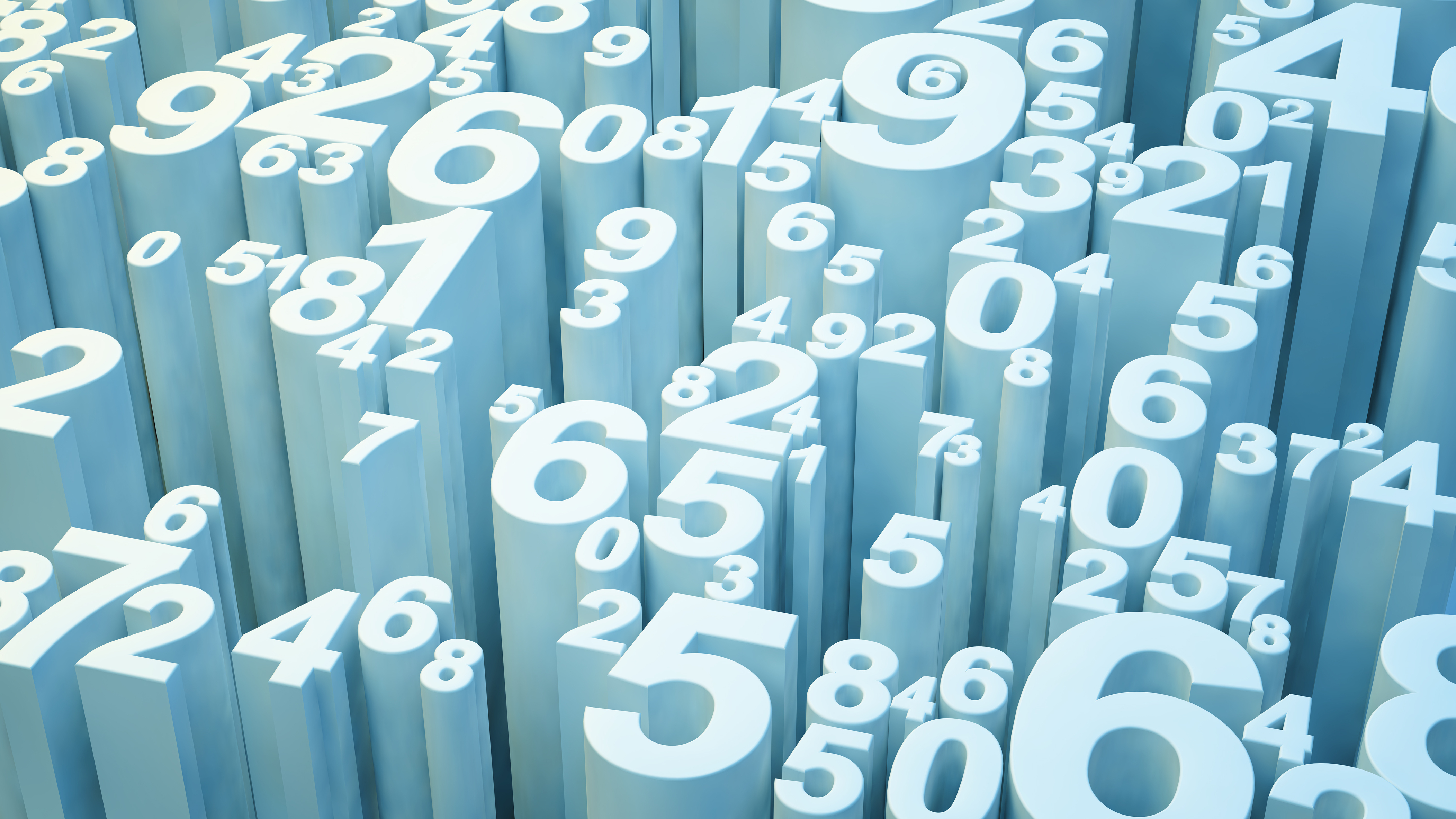 Stepen sa cijelim i racionalnim izložiocem
Obnavljanje
Stepen sa cijelim izložiocem
Stepen sa cijelim izložiocem
Stepen sa cijelim izložiocem
Primjer 3: Svesti na jedan stepen nekog broja:
Stepen sa racionalnim izložiocem
Primjer 5: Uprostiti sledeće izraze, tako da budu zapisani u obliku jednog stepena nekog broja:
Domaći zadatak: